Lesson 16: Process 820 Series Work Items (Notice of Death)
PMC VSR Advanced Core Course
Phase 6: Processing Claims
8/21/2017
Process 820 Series Work Items (Notice of Death)
1
You Are Here
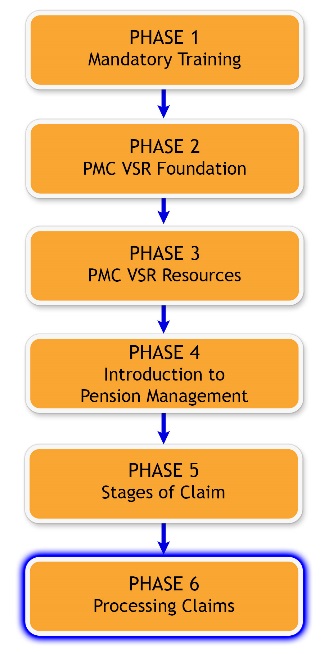 Process 820 Series Work Items (Notice of Death)
8/21/2017
2
Definition Reminder: 800 Series Work Items
An 800 Series Work Item is a system-generated message issued through the Veterans Service Network (VETSNET) that is designed to assist Veterans Service Centers (VSCs) and pension management centers (PMCs) in identifying and tracking cases that require follow-up action. 800 series work items replace paper work items.
M21-1 III.v.10.A.1.a (Definition: 800 Series Work Items)
Process 820 Series Work Items (Notice of Death)
8/21/2017
3
Scenario—820 Series Work Item
PMC VSR April Boston receives notice from her Coach that an 820 work item is pending for Veteran Adam Johnson. PMC VSR will then go through the steps to verify the Veteran’s death and terminate his running award.
Process 820 Series Work Items (Notice of Death)
8/21/2017
4
Characteristics of 820 Series Work Item Processing
820 series work items:
Are system-generated notifications from the Matching Program with the Social Security Administration (SSA).
Are not generated by a claim submitted to VA.
Indicate to a PMC VSR that a deceased beneficiary’s benefits should be terminated. 
FNOD action for a Veteran or CESTed: EP 137 for a non-Veteran
Process 820 Series Work Items (Notice of Death)
8/21/2017
5
820 Series Work Item Claim Labels
738: FNOD Vet Married to Vet: Spouse award needs adjustment
833A: SSA Death DOB Mismatch: Master record date of birth does not match the SSA date of birth
833B: SSA Death Name Mismatch: Master record last name or first initial of the first name do not match the SSA last name and/or first initial of the first name
833C: SSA Death C&P Matched: The master record and the SSA DMF match on SSN, DOB, and name
Process 820 Series Work Items (Notice of Death)
8/21/2017
6
Why It Matters!
Helps prevent VBA from making overpayments to deceased beneficiaries that VBA cannot recover
Provides cost-saving input into Omnibus Budget Reconciliation Act of 1990 (OBRA) reporting for the PMC
Process 820 Series Work Items (Notice of Death)
8/21/2017
7
Lesson Objectives
Process an 820 series work item.
Determine which 820 series work item was received. 
Determine the appropriate steps to process the 820 series work item. 
Perform the required actions to process the 820 series work item. 
Create notification letter, if applicable.
Submit the outcomes of the 820 series work item to the Authorizer.
Process 820 Series Work Items (Notice of Death)
8/21/2017
8
Knowledge Check
Process 820 Series Work Items (Notice of Death)
8/21/2017
9
Lesson Overview
Demonstration: Instructor processes various 820 series work items from start to finish with opportunities for questions. 
Guided Practice Exercise: Trainees process an 820 series work item with questions and feedback/remediation.
Process 820 Series Work Items (Notice of Death)
8/21/2017
10
Demonstration Example Work Item 1—Process an 820-833C SSA Death C&P Matched
Example Work Item 1: 
{Name}
{Other information}
Process 820 Series Work Items (Notice of Death)
8/21/2017
11
Example Work Item 1—Determine Which 820 Series Work Item Was Received
Receive notice by Coach of 820-833C system-generated notification from SSA regarding death of beneficiary. 
Confirm the claim label on the inquiry.
Process 820 Series Work Items (Notice of Death)
8/21/2017
12
Example Work Item 1—Determine the Appropriate Steps to Process the 820-833C Work Item
Determine if there is a match between the corporate record and SSA inquiry to verify death of beneficiary.
Is the deceased a Veteran or a survivor?
Process 820 Series Work Items (Notice of Death)
8/21/2017
13
Example Work Item 1—Perform the Required Actions to Process the 820-833C Work Item
Process FNOD for a Veteran.
Confirm spouse is still living.
Confirm spouse is proper recipient of automated burial payment, MOD, and potential DIC.
If spouse is incorrect in system, then go to Participant Profile to correct.
Clear 820 work item for a non-Veteran, if not already completed.
Process EP 137 for a non-Veteran.
Determine if there are accrued benefits.
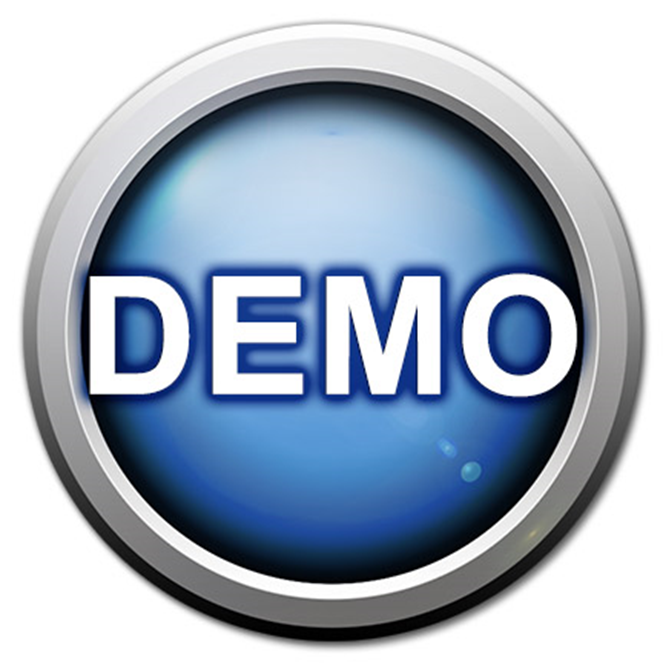 Process 820 Series Work Items (Notice of Death)
8/21/2017
14
Example Work Item 1—Process the FNOD
Determine the date of termination of entitlement based on the first of the month of the date of death of the beneficiary.
Complete the FNOD for the Veteran.
Process 820 Series Work Items (Notice of Death)
8/21/2017
15
Example Work Item 1—Prepare Contemporaneous Notice
Prepare contemporaneous notice to the estate if accrued benefits are payable or there was a claim pending at death and enclose VA Form 21-601. 
If there is possible eligibility for survivor’s benefits, include VA Form 21-534 or VA Form 21-534EZ.
Process 820 Series Work Items (Notice of Death)
8/21/2017
16
Demonstration Example Work Item 2—Process an 820-833A SSA Death DOB Mismatch
Example Work Item 2: 
{Name}
{Other information}
Process 820 Series Work Items (Notice of Death)
8/21/2017
17
Example Work Item 2—Determine Which 820 Series Work Item Was Received
Receive notice by Coach of 820-833A system-generated notification from SSA regarding death of beneficiary. 
Confirm the claim label on the inquiry.
Process 820 Series Work Items (Notice of Death)
8/21/2017
18
Example Work Item 2—Determine the Appropriate Steps to Process the 820-833A Work Item
Determine if there is a match between the corporate record and SSA inquiry to verify death of beneficiary.
Review eFolder to determine correct date of birth.
Is the deceased a Veteran or a survivor?
Process 820 Series Work Items (Notice of Death)
8/21/2017
19
Example Work Item 2—Perform the Required Actions to Process the 820-833A Work Item
Clear 820 work item, if not already completed.
Process EP 137 for a non-Veteran.
Determine if there are accrued benefits to consider.
Process 820 Series Work Items (Notice of Death)
8/21/2017
20
Example Work Item 2—Generate Award Adjustment
Determine the date of termination of entitlement based on the date of death of the beneficiary.
Generate award adjustment.
Process 820 Series Work Items (Notice of Death)
8/21/2017
21
Example Work Item 2—Prepare Contemporaneous Notice
Prepare contemporaneous notice to be sent to the deceased beneficiary’s estate based on required 820-833A work item actions taken.
The letter must inform the estate that accrued benefits may be available if there was a claim pending at death or money was owed to the beneficiary at death.
Process 820 Series Work Items (Notice of Death)
8/21/2017
22
Example Work Item 2—Submit the Outcomes of the 820-833A Work Item to the Authorizer
Submit the generated EP 137, including the contemporaneous notice to the estate, to the Authorizer for review according to local procedures.
Process 820 Series Work Items (Notice of Death)
8/21/2017
23
Demonstration Example Work Item 3—Process an 820-738 FNOD Vet Married to Vet
Example Work Item 3: 
{Name}
{Other information}
Process 820 Series Work Items (Notice of Death)
8/21/2017
24
Example Work Item 3—Determine Which 820 Series Work Item Was Received
Receive notice by Coach of 820-738 system-generated notification from SSA regarding death of Veteran spouse. 
Confirm the claim label on the inquiry.
Process 820 Series Work Items (Notice of Death)
8/21/2017
25
Example Work Item 3—Determine the Appropriate Steps to Process the 820-738 Work Item
Determine if there is a match between the corporate record and SSA inquiry to verify death of Veteran.
Process 820 Series Work Items (Notice of Death)
8/21/2017
26
Example Work Item 3—Perform the Required Actions to Process the 820-738 Work Item
For deceased Veteran:
Go to the deceased Veteran’s file number in SHARE.
Process FNOD for a Veteran.
Determine if there are accrued benefits to consider.
For surviving Veteran:
Go to the surviving Veteran’s file number in VBMS.
CEST EP 137 to remove Veteran’s spouse.
Clear 820 work item, if not already completed.
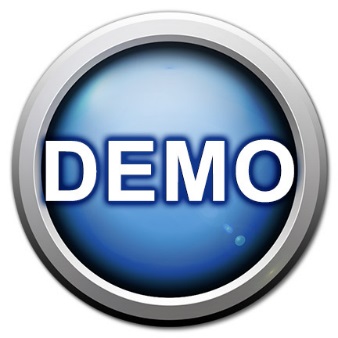 Process 820 Series Work Items (Notice of Death)
8/21/2017
27
Example Work Item 3—Generate Award Adjustment
Determine the date of removal of dependent based on the date of death of deceased Veteran spouse.
If award is:
Increasing, generate award adjustment.
Decreasing, but Veteran notified VA of death of spouse, generate award adjustment.
Decreasing, but Veteran did not notify VA of death of spouse, issue due process.
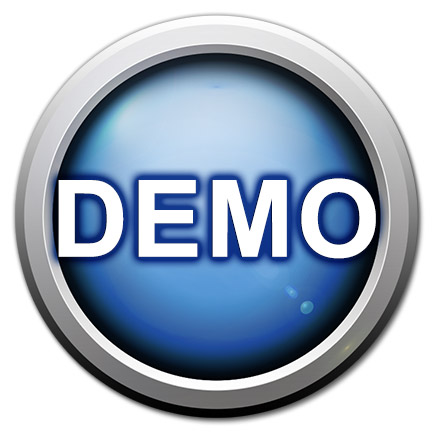 Process 820 Series Work Items (Notice of Death)
8/21/2017
28
Example Work Item 3—Submit the Outcomes of the 820-738 Work Item to the Authorizer
Create the letter.
Submit the outcomes, including the letter, to the Authorizer for review according to local procedures.
Process 820 Series Work Items (Notice of Death)
8/21/2017
29
820 Series (Notice of Death) Work Items—Document for OBRA Reporting
Process 820 Series Work Items (Notice of Death)
8/21/2017
30
Guided Practice Exercise Overview (1 of 2)
Instructions: 
Process Example Work Item 4 from beginning to end.
Use the job aids, references, and systems available.
Select a partner before beginning the exercise to confer with after completing each step individually. 
Consult with instructors for assistance. 
Be prepared to discuss your results with the class.
Process 820 Series Work Items (Notice of Death)
8/21/2017
31
Guided Practice Exercise Overview (2 of 2)
This exercise includes the following parts of the 820 series work item process:
Determine which 820 series work item was received. 
Determine the appropriate steps to process the 820 series work item. 
Perform the required actions to process the 820 series work item. 
Create notification letter, if applicable.
Submit the outcomes of the 820 series work item to the Authorizer.
Process 820 Series Work Items (Notice of Death)
8/21/2017
32
Guided Practice Exercise Example WorkItem 4—Process an 820-833C Work Item
Guided Practice Exercise Example Work Item 4: 
{Name}
{Other information}
Process 820 Series Work Items (Notice of Death)
8/21/2017
33
Example Work Item 4— DetermineWhich 820 Series Work Item Was Received
Instructions:
Perform the steps to determine which 820 series work item was received for Example Work Item 4. 
Use the job aids, references, and systems available.
Confer with your partner.
Be prepared to discuss your results with the class.
Time allowed: 5 minutes
Process 820 Series Work Items (Notice of Death)
8/21/2017
34
Example Work Item 4— Determine theAppropriate Steps to Process the 820-833C Work Item (1 of 2)
Instructions:
Perform the steps to determine the appropriate steps to process the 820-833C work item for Example Work Item 4. 
Use the job aids, references, and systems available.
Confer with your partner.
Be prepared to discuss your results with the class.
Time allowed: 10 minutes
Process 820 Series Work Items (Notice of Death)
8/21/2017
35
Example Work Item 4— Determine theAppropriate Steps to Process the 820-833C Work Item (2 of 2)
Is there is a match between the corporate record and SSA inquiry to verify death of beneficiary?
Is the deceased a Veteran or a survivor?
Process 820 Series Work Items (Notice of Death)
8/21/2017
36
Example Work Item 4— Perform the RequiredActions to Process the 820-833C Work Item
Instructions:
Perform the required actions to process the 820 series work item for Example Work Item 4. 
Use the job aids, references, and systems available.
Confer with your partner.
Be prepared to discuss your results with the class.
Time allowed: 20 minutes
Process 820 Series Work Items (Notice of Death)
8/21/2017
37
Example Work Item 4—Prepare Contemporaneous Notice
Instructions:
Perform the steps to prepare the contemporaneous notice to the deceased person’s estate for Example Work Item 4. 
Use the job aids, references, and systems available.
Confer with your partner to assess each other’s notices. 
Discuss differences in the notices.
Ask for guidance from the instructor if you identify discrepancies.
Time allowed: 15 minutes
Process 820 Series Work Items (Notice of Death)
8/21/2017
38
Example Work Item 4—Submit the Outcomes of the 820-833C Work Item to the Authorizer
Instructions:
Perform the steps according to local procedures to submit the Outcomes of the 820-833C Work Item to the Authorizer for Example Work Item 4. 
Use the job aids, references, and systems available.
Confer with your partner.
Be prepared to discuss your results with the class.
Time allowed: 5 minutes
Process 820 Series Work Items (Notice of Death)
8/21/2017
39
Questions?
Process 820 Series Work Items (Notice of Death)
8/21/2017
40
Lesson Summary (1 of 2)
What are the main tasks a PMC VSR must accomplish to process an 820 series work item correctly?
Process 820 Series Work Items (Notice of Death)
8/21/2017
41
Lesson Summary (2 of 2)
Determine which 820 series work item was received. 
Determine the appropriate steps to process the 820 series work item. 
Perform the required actions to process the 820 series work item. 
Create notification letter, if applicable.
Submit the outcomes of the 820 series work item to the Authorizer.
Process 820 Series Work Items (Notice of Death)
8/21/2017
42
What’s Next?
Knowledge Check: Process 820 Series Work Items (Notice of Death)
Process 820 Series Work Items (Notice of Death)
8/21/2017
43